وزارة التعليم العالي والبحث العلميجامعة النهرينكلية الحقوق
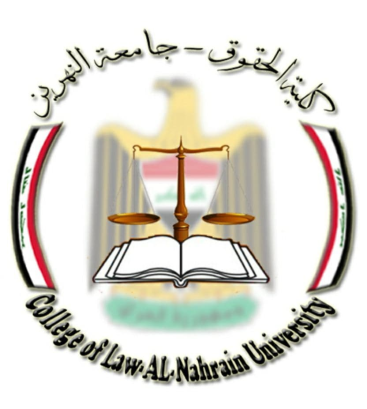 الشركات التجارية
المرحلة الثالثة


استاذ المادة
د. براق عبدالله مطر
المحاضرة الثانية عشرةالأسهم والسندات التي تصدرها الشركة
اولاً: الاسهم : 
السهم هو حق او نصيب المساهم في شركة الاموال ويقابل حصة الشريك في شركات الاشخاص وهو حق ذو طبيعة منقولة ولو كانت الشركة تملك عقاراً ان ما يقدمه المساهم للشركة من اموال انما يقدمه على سبيل التمليك فيخرج من ملكة ليدخل في ملك الشخص المعنوي ( الشركة ) ولا يكون للمساهم بعد ذلك الا مجرد نصيب محتمل فيما تحققه الشركة من ارباح او في الاموال المتبقية من موجوداتها بعد التصفية . 
أنواع الاسهم : 
   تعرف قوانين الشركات المختلفة صوراً شتى من الاسهم فهناك الاسهم النقدية والاسهم العينية واسهم التمتع والاسهم الممتازة والاسهم الاسمية او لحاملها. وجدير بالذكر ان القانون العراقي لا يعرف الا الاسهم النقدية فقط ولا يسمح بسواها .
بيع الاسهم : 
اولاً : يعتبر التنازل عن السهم عن طريق التداول من الحقوق الاساسية للمساهم في الشركة المساهمة ولا يجوز قانوناً حرمانه منه وكل نص يرد بالعقد من شأنه حرمانه من هذا الحق يعتبر كأن لم يكن لان الشركة ان فقدت طابع تداول الاسهم فقدت صفتها المساهمة وقد نصت المادة 139 من القانون المصري صراحة على هذا المعنى حيث يكون السهم قابلاً للتداول ولا يجوز النص على عكس ذلك في نظام الشركة وينسجم ذلك مع الاعتبار المالي الذي تقوم عليه مثل هذه الشركات ويجوز تضمين عقد الشركة ما يفيد وجوب اتباع بعض الاجراءات التنظيمية عند اتجاه نية المساهم الى بيعها . 
ثانياً : لا يجوز للمساهم من القطاع العام في الشركات المختلطة المساهمة منها والمحدودة نقل ملكية اسهمه اذا ادى ذلك الى انخفاض نسبة مساهمة انقطاع الاشتراكي عن 25% من رأس المال ومفهوم المخالفة يفيد جواز بيع الاسهم المذكورة اذا كان ذلك لا يؤدي الى انقاض نسبة مساهمة القطاع الاشتراكي ومبررات هذا الاستثناء واضحة وتتمثل في ضمان الدور الفعال لهذا القطاع في ادارة الشركة . 
ثالثاً : لا يجوز للمؤسس من القطاع الخاص نقل ملكية الاسهم الا بأقرب الاجلين : 
أ‌-	مضي سنة على تأسيس الشركة .
ب‌-	توزيع ارباح لا تقل عن 5% من رأس المال .
رابعاً :- لا يجوز للمساهم من القطاع الخاص نقل ملكية اسهمه في بعض الحالات المقررة منها وهي : 
أ‌- اذا كانت مرهونة او محجوزة او محبوسة بقرار قضائي .
ب‌- فقدان الشهادة التي تؤيد حق ملكيته لها وعدم اعطاء بدلها علما ان المشروع العراقي لم يتطرق الى الاجراءات الواجبة عند فقدان الاسهم .
ت‌- ان يكون للشركة دين على الاسهم المراد نقل ملكيتها .
ث‌- ان يكون من يريد تمليكها من المحظور عليهم شراء الاسهم والحق ان تصور وجود دين للشركة على الاسهم لا يتحقق الا في الشركة المساهمة . 
خامساً : يتمتع المساهمون في الشركة المحدودة بما يسمى ب حق الاسترداد حيث يرجح المساهم فيها على غيره في شراء الاسهم عند رغبة احد الشركاء في بيعها وقد فرض قانون الشركات على الشريك اذا ما رغب في بيع الاسهم ان يبلغ بقية المساهمين معه في الشركة المحدودة عن طريق المدير المفوض مبينا عدد الاسهم المراد بيعها وارقامها والمبلغ الذي يطلبه ثمنا لها والمبلغ الذي عرضه عليه الغير لكل سهم مؤيدا من طالب الشراء فاذا مضت مدة ثلاثين يوما على تبليغ المساهمين دون ان يتقدم منهم راغب للشراء او اذا ما عرض الراغب بالشراء مبلغا يقل عن المطلوب او المعروض من الغير او طلب تجزئة الصفقة كان لمالك الاسهم الحق في بعها للغير بالثمن الذي عرض عليه من المساهمين فاذا بيعت للغير بمثل ما عرض عليه من المساهمين او باقل منه اعتبر البيع باطلاً .
رهن الاسهم : 
   القاعدة في القانون العراقي هي جواز رهن الاسهم المملوكة للقطاع الخاص في الشركة المختلطة المساهمة والمحدودة . ومفهوم المخالفة يعني ان اسهم القطاع الاشتراكي لا يمكن ان ترهن ويجوز رهن الاسهم في شركات المساهمة والمحدودة (الخاصة) . ويجب ان يؤشر عقد الرهن في سجل خاص لدى الشركة. ولا ترفع اشارة الرهن الا بعد تسجيل موافقة المرتهن على فكه. او تنفيذا لحكم قضائي مكتسب الدرجة القطعية. وتأشير الرهن في سجل الشركة يعتبر ركنا شكليا مطلوبا لانعقاد الرهن ونفاذه قبل الشركة.
الحجز على السهام :
   يتم الحجز على الاسهم وفق الاحكام التالية:
اولاً : في الشركات المساهمة والمحدودة ( المختلطة ):
أ – يجوز حجز الاسهم المملوكة للقطاع الخاص تأمينا واستيفاء لدين على تلك الاسهم. ويجب ان يؤشر قرار الحجز الصادر من جهة مختصة في سجل خاص لدى الشركة.
ب – لا يجوز حجز الاسهم العائدة للقطاع العام .
ثانياً : في الشركة المساهمة والمحدودة الخاصة. يجوز حجز اسهم الشريك فيها بعد تأشير قرار الحجز في سجلات الشركة .
ثالثاً : قدر تعلق الامر بحجز الاسهم في الشركات المحدودة . نشير الى ان الحجز فد ينتهي بالتنفيذ على الاسهم وبيعها ضمن اجراءات معينة. والتساؤل قائم حول حق الشركاء في التقدم على الغير عند رغبتهم في الشراء . وفيما يتوجب على الدائن او المدين (صاحب الاسهم) اعلام الشركاء بتاريخ البيع. ولا نتردد في الاجابة بالإيجاب. لان البيع الجبري لا يلغي حق الشركاء الاخرين في الاسترداد لا سيما اذا ما لاحظنا الطايع الشخصي الذي تتسم به الشركة المحدودة. وحرص المشرع في ان لا يفرض على الشركاء شريك اخر قد لا يكونون متوائمين معه او لا يودون مشاركته).
ثانياً : سندات القرض : 
للشركة ان تقترض بطريق إصدارها لسندات اسمية ,وذلك من خلال دعوه توجهها الى الجمهور لهذا الغرض ,وتمنح المقرض سندات بمقابل المبالغ التي اقرضها الى الشركة, مع إلزام الاخيرة بدفع فائدة الى الأول في أجال محددة ومعينة. لذلك يمكن تعريف سند القرض بأنه " ورقة مالية اسمية قابلة للتداول وغير قابلة للتجزئة تمثل حق دائنية لحاملها تجاه الشركة " وقد أشارت لذلك المادة 77 من قانون الشركات النافذ ويذكر أن سندات القرض تحمل أرقام متسلسلة لكل اصدار وتختم بختم الشركة. كما لا يمكن ان تصدر الشركة سندات القرض الا بعد استيفاء الشروط الاتية :-
1‌- ان يكون رأس مالها مدفوعاً بالكامل.
2‌- ان لا يتجاوز مجموع مبلغ القرض الصادر مقدار رأس مال الشركة.
3- ان توافق الهيأة العامة في الشركة على اصدار هذه السندات وذلك بناءً على توصية من قبل مجلس الإدارة فيها.
أهم الاختلافات بين الأسهم وسندات القرض هي ما يلي :
  1- إن حامل سند القرض يعتبر دائناً للشركة بقيمة القرض ، بينما يعتبر المساهم عضواً فيها وليس دائناً لها ، أي ان حامل السند هو صاحب حق ضد الشركة ، بينما المساهم هو صاحب حق في الشركة .
2- يكون لحامل سند القرض الحق في استيفاء فائدة معينة تدفع له في آجال محددة سواء حققت الشركة أرباحاً أو لم تحقق ذلك ، بينما لا يكون للمساهم إلا الحق في الحصول على الأرباح اذا تحققت فعلاً .
3- لا يجوز لحامل سند القرض – كقاعدة – الاشتراك في إدارة الشركة ، بينما من الثابت أن للمساهم الحق في ادارة الشركة والرقابة على أعمالها من خلال حضور اجتماعات الهيئة العامة.